13 maart 2025
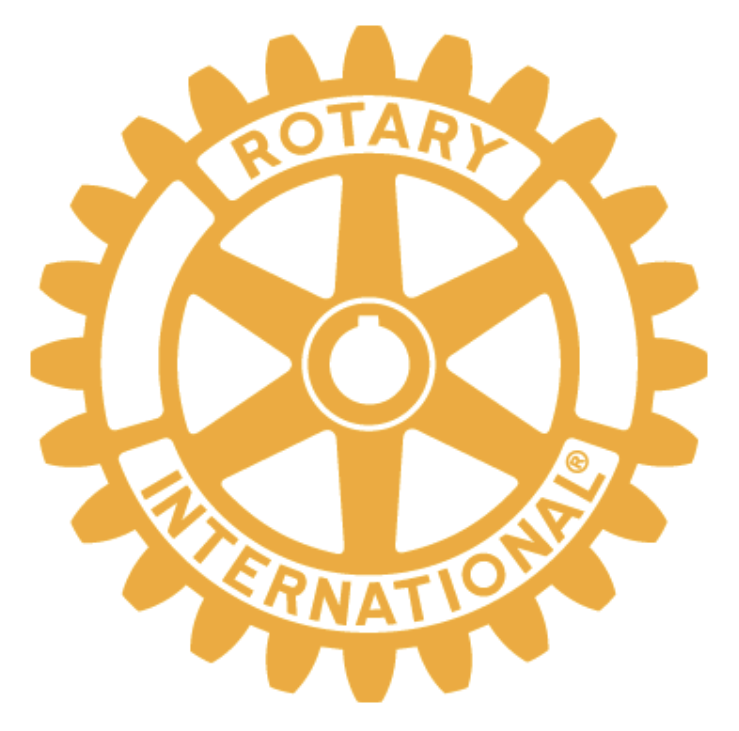 19.30u in Thomas More Campus Turnhout
Campus Blairon 800, Turnhout
Inschrijven via Polaris
The Magic of Coaching
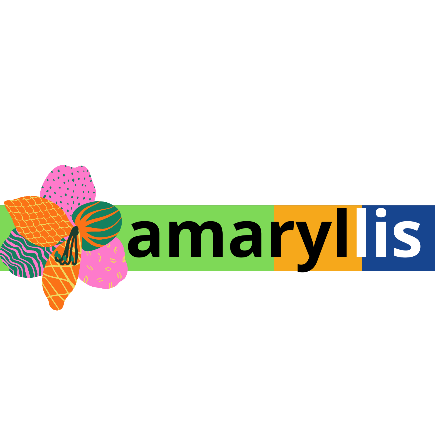 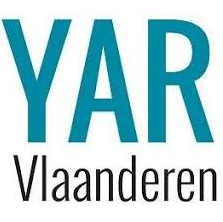 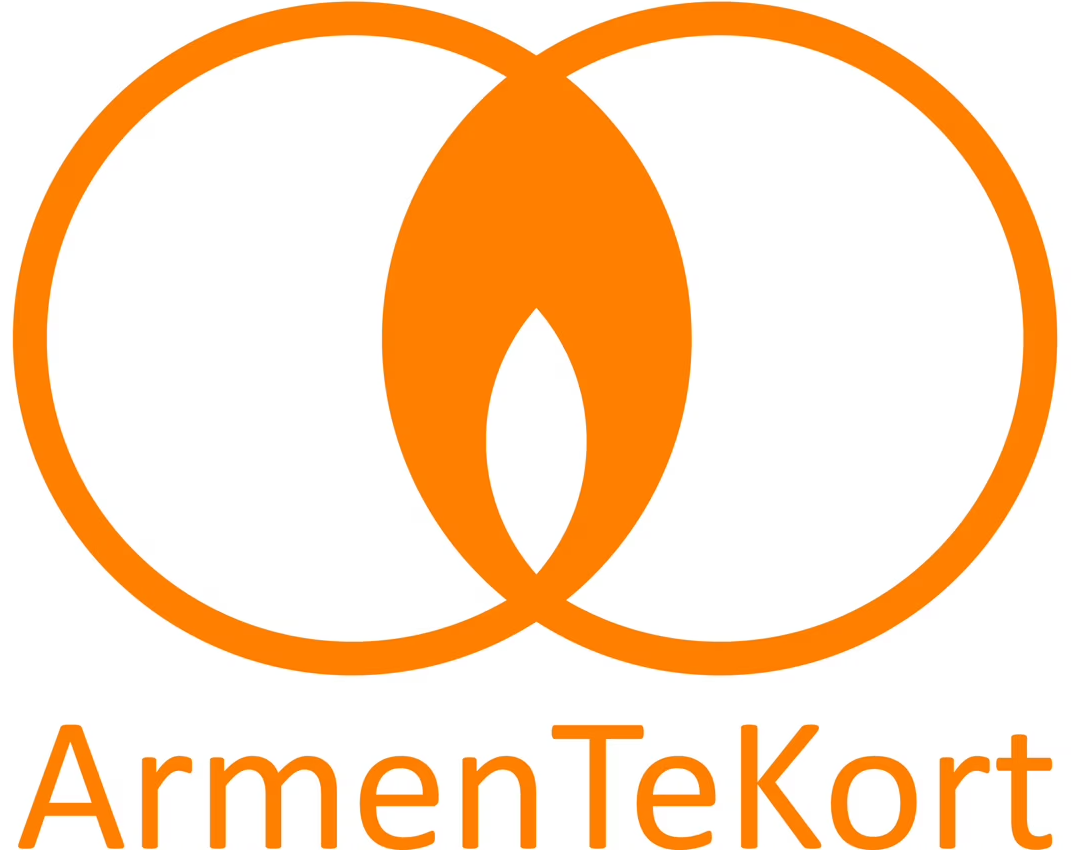 Nieuwkomers begeleiden naar:1/ Opleiding
2/ Stageplaats 
3/ Job 

Getuigenis John Boks 
Getuigenis Mohamad
Jongeren laten ervaren dat ze zelf verantwoordelijk 
zijn voor hun keuzes

Schuppen 
Getuigenissen jongeren
Empowerment van mensen 
in kansarmoede en 
vergroten van hun netwerk

Brief van Ness aan John
Getuigenissen